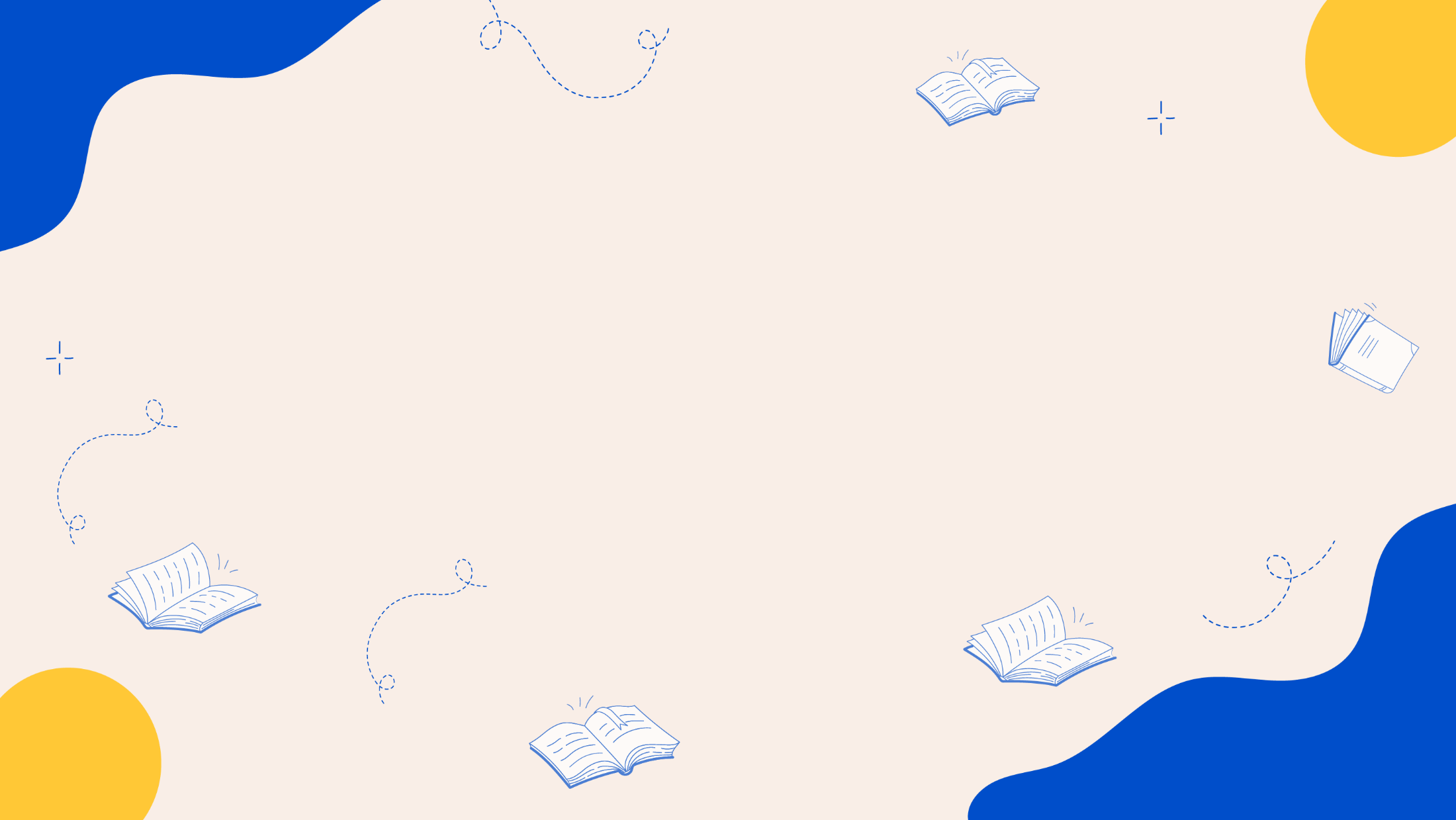 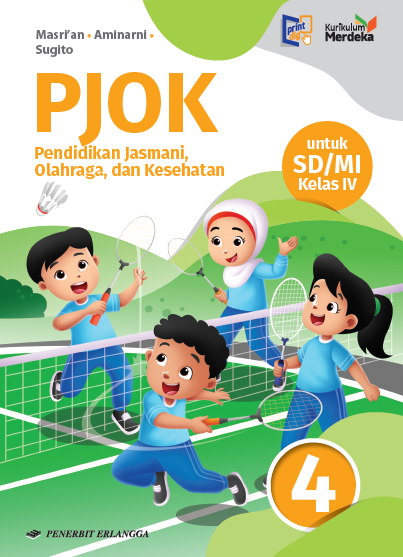 MEDIA MENGAJAR
Pendidikan Jasmani, Olahraga, dan Kesehatan
UNTUK SD/MI KELAS 4
Bab
4
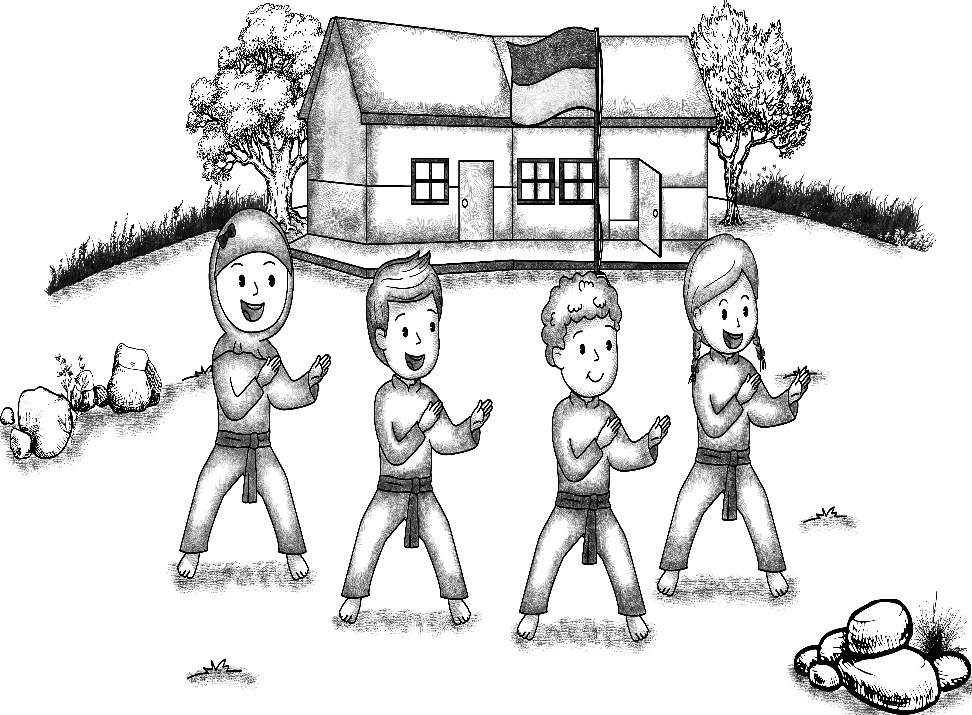 Tujuan Pembelajaran
Setelah mempelajari materi pada bab ini, siswa diharapkan dapat menjelaskan dan mempraktikkan:
Gerak dasar kuda-kuda dalam pencak silat;
Gerak dasar serangan tangan dalam pencak silat;
Gerak dasar serangan kaki dalam pencak silat.
SENI BELA DIRI
[Speaker Notes: Jika terdapat gambar cantumkan sumber gambar dgn ukuran font 10pt]
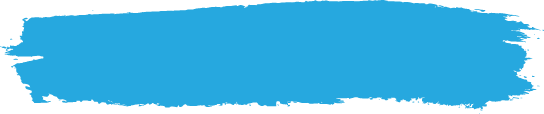 A. Pencak Silat
Pencak silat adalah salah satu jenis olahraga tradisional di Indonesia. Pencak silat merupakan salah satu cabang dari seni bela diri.
Pencak silat di Indonesia berada di bawah naungan organisai IPSI.
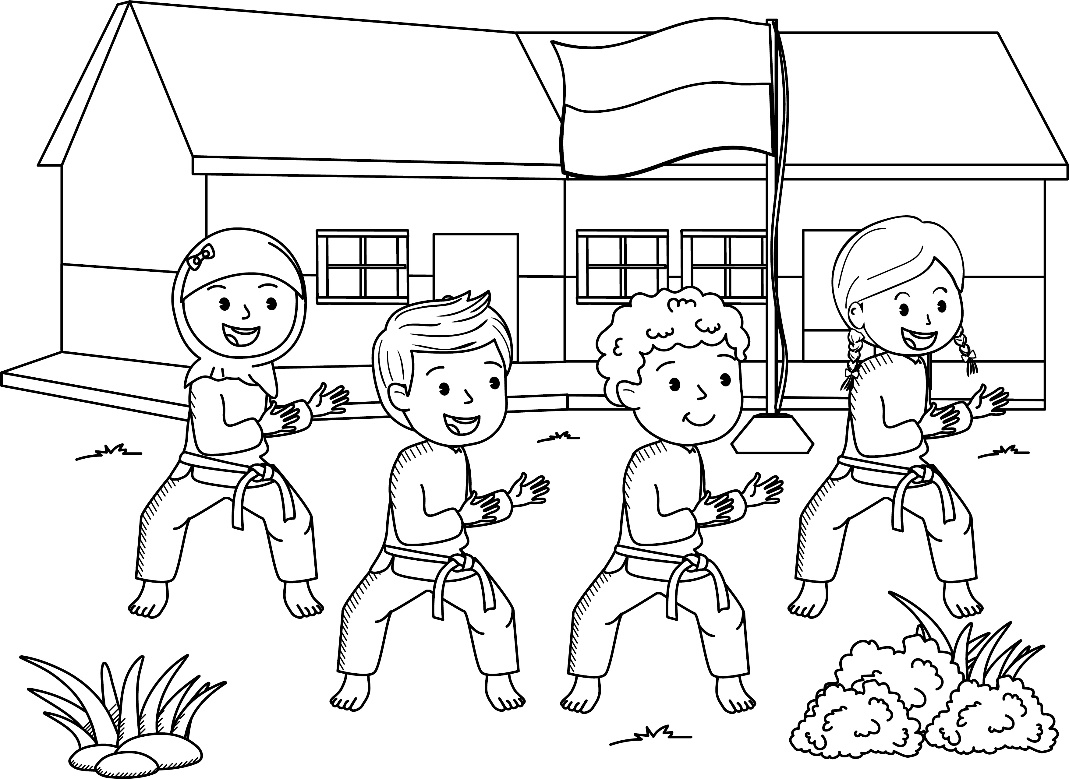 Gerak Dasar dalam Pencak Silat
1. 	Gerak Dasar Kuda-Kuda
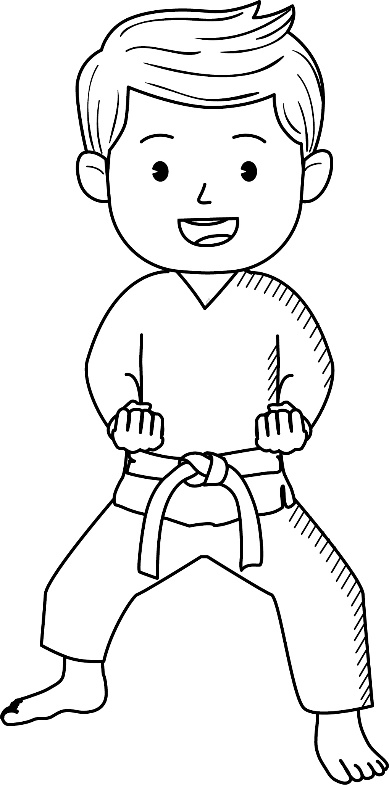 Gerak dasar kuda-kuda adalah salah satu gerak dasar yang harus dipelajari agar dapat lanjut mempelajari gerak dasar lainnya.

Gerak dasar kuda-kuda digunakan untuk melakukan sikap pasang, serangan, dan pembelaan diri.
Gerak Dasar Kuda-Kuda dalam Pencak Silat
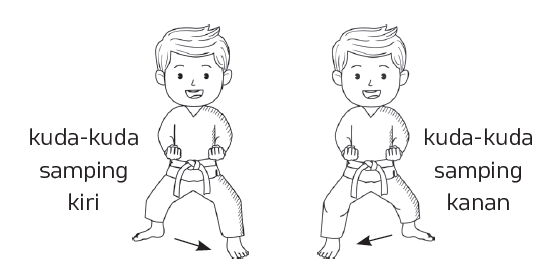 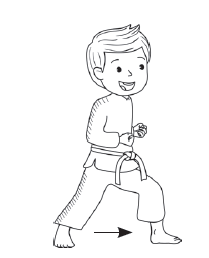 Kuda-kuda depan
Kuda-kuda samping
Gerak Dasar Kuda-Kuda dalam Pencak Silat
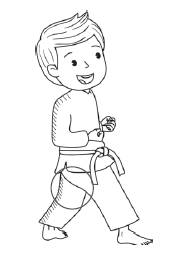 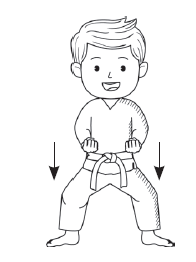 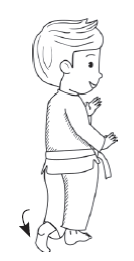 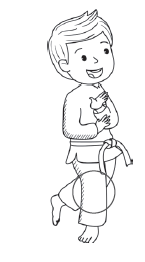 Kuda-kuda belakang
Kuda-kuda silang depan
Kuda-kuda silang belakang
Kuda-kuda tengah
Gerak Dasar dalam Pencak Silat
2. 	Gerak Dasar Serangan
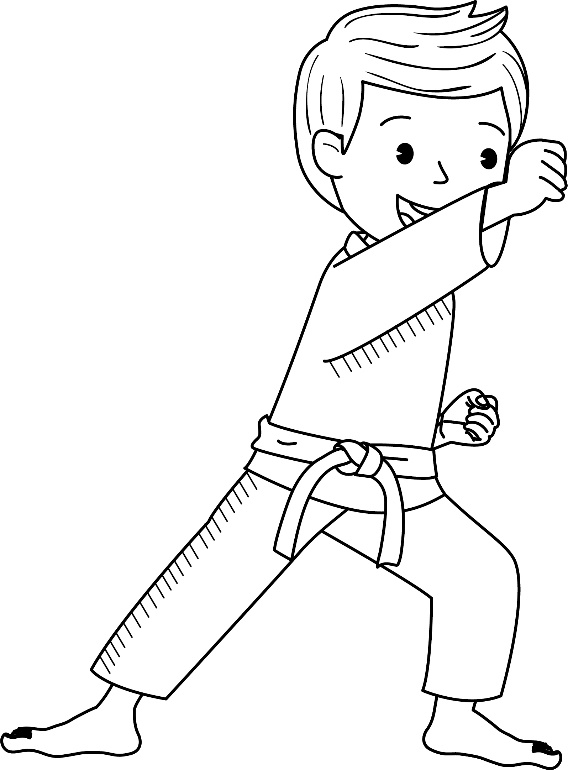 Gerak dasar serangan dibagi menjadi dua, yaitu serangan menggunakan tangan (pukulan) dan serangan menggunakan kaki (tendangan).
Gerak Dasar Serangan Tangan (Pukulan)
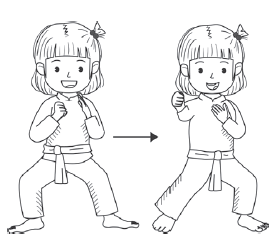 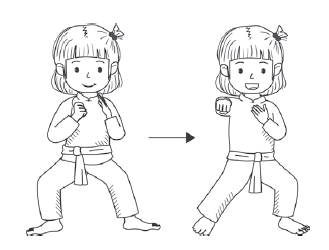 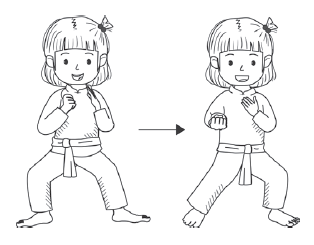 Pukulan depan
Pukulan bandul
Pukulan tegak
Gerak Dasar Serangan Kaki (Tendangan)
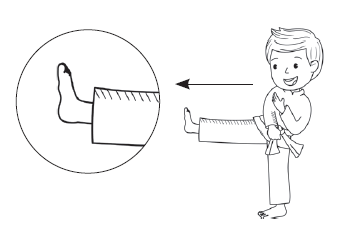 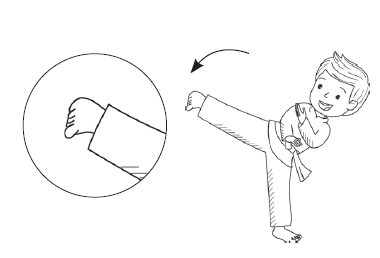 Tendangan depan
Tendangan samping
Gerak Dasar Serangan Kaki (Tendangan)
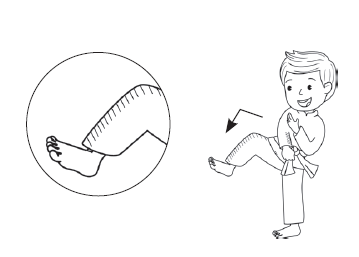 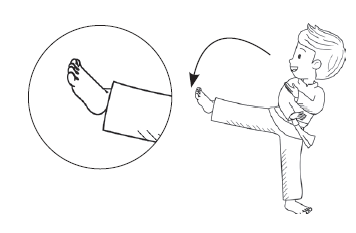 Tendangan melingkar
Tendangan T
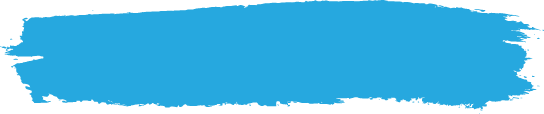 B. Seni Bela Diri yang Dijumpai di Indonesia
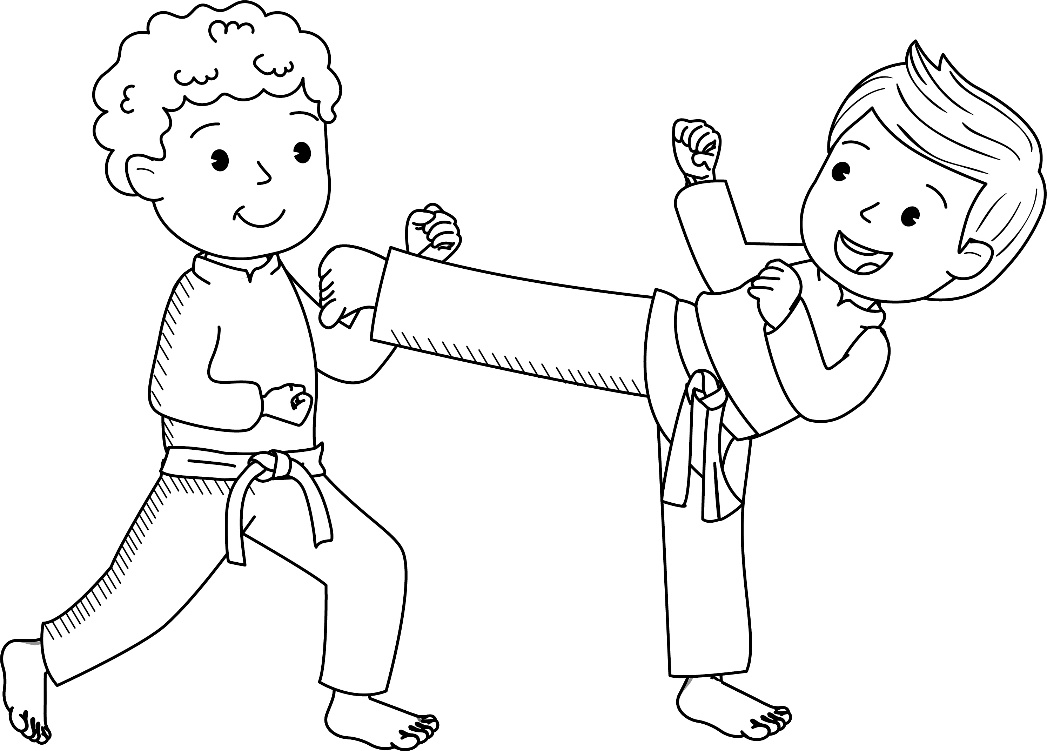 Ada beberapa seni bela diri lain yang popular di kalangan masyarakat Indonesia.
Minat masyarakat menekuni seni bela diri dikarenakan kebutuhan masyarakat untuk mempertahankan diri.
Seni Bela Diri yang Dijumpai di Indonesia
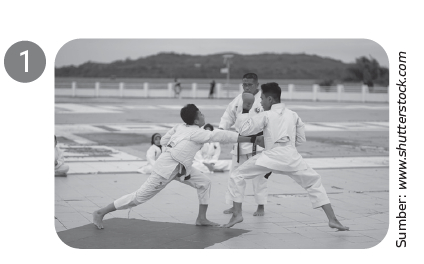 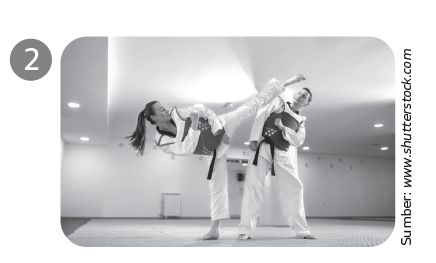 Karate
Seni bela diri asal Jepang.
Taekwondo
Seni bela diri asal Korea Selatan.
Seni Bela Diri yang Dijumpai di Indonesia
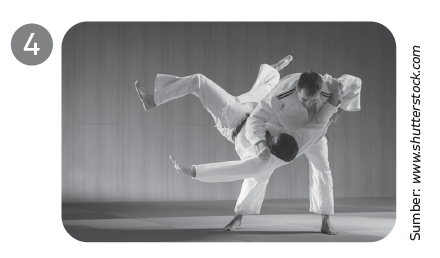 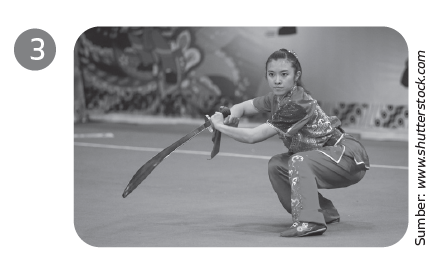 Wushu
Seni bela diri asal Tiongkok.
Judo
Seni bela diri asal Jepang.